Gastcollege Waterketen
30 januari 2018
Pim Bosman  –	Adviseur Waterketen bij de  
					Afdeling Plannen WSRL
Waterschappen in Nederland:
per 1-1-2017:
												fusie ws. Peel en Maasvallei &
												ws. Roer en Overmaas ->
												-> ws. Limburg
												per 1-1-2016:
												fusie ws. Reest en Wieden &
												ws. Groot Salland ->
												-> ws. Drents Overijsselse Delta

												Totaal aantal per 1-1-2018: 20
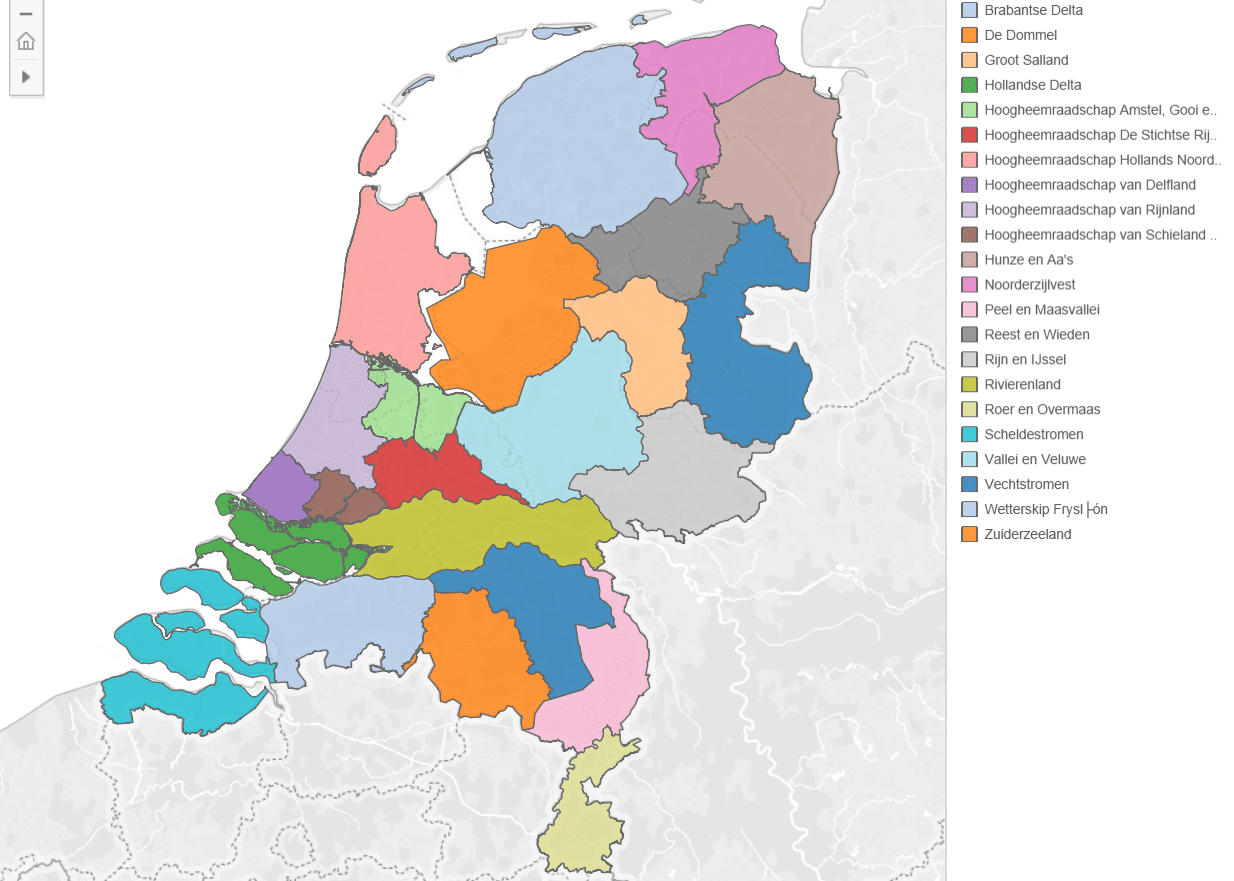 Taken waterschap Rivierenland (1):
Zonder onze waterkeringen zou een groot deel van het rivierengebied geregeld onder water lopen. Waterschap Rivierenland werkt voortdurend aan het veiliger maken van de waterkeringen.
Nederland ligt in een rivierdelta. We merken het meteen als het water stijgt. Maar ook een tekort aan water is nadelig. Waterschap Rivierenland zorgt in het rivierengebied voor voldoende water.
Schoon oppervlaktewater is onontbeerlijk voor ons milieu, de Flora en Fauna. En van schoon water kun je genieten. Het waterschap neemt maatregelen die de kwaliteit van het oppervlaktewater verhogen.
Taken waterschap Rivierenland (2):
Waterschap Rivierenland zuivert in het rivierengebied al het afvalwater wat u thuis gebruikt en door afvoerputje en toilet wegspoelt. Hiervoor beheren wij 39 waterzuiveringsinstallaties, 184 rioolgemalen en 538 km persleiding.
Waterschap Rivierenland beheert ook polderwegen in het gebied de Alblasserwaard en de Vijfheerenlanden.
Wanneer calamiteiten plaatsvinden, speelt het waterschap een belangrijke rol in de calamiteitenbestrijding.
Muskusrattenbeheer Rivierenland werkt mee aan de veiligheid en stabiliteit van dijken en kades.
Zuivering afvalwater:
Waterschap Rivierenland zuivert in het rivierengebied al het afvalwater wat u thuis gebruikt en door afvoerputje en toilet weg spoelt. Afvalwater wordt opgevangen in de gemeentelijke riolering. Vanaf hier wordt het door rioolgemalen via een stelsel van persleidingen naar onze rioolwaterzuiveringsinstallaties getransporteerd. 
Een waterzuiveringsinstallatie zuivert al het afvalwater binnen een zogenaamd verzorgingsgebied. Na zuivering gaat het weer terug in het oppervlaktewater via de lozingspunten.

 Film Schoon Water
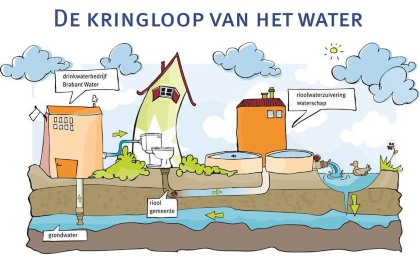 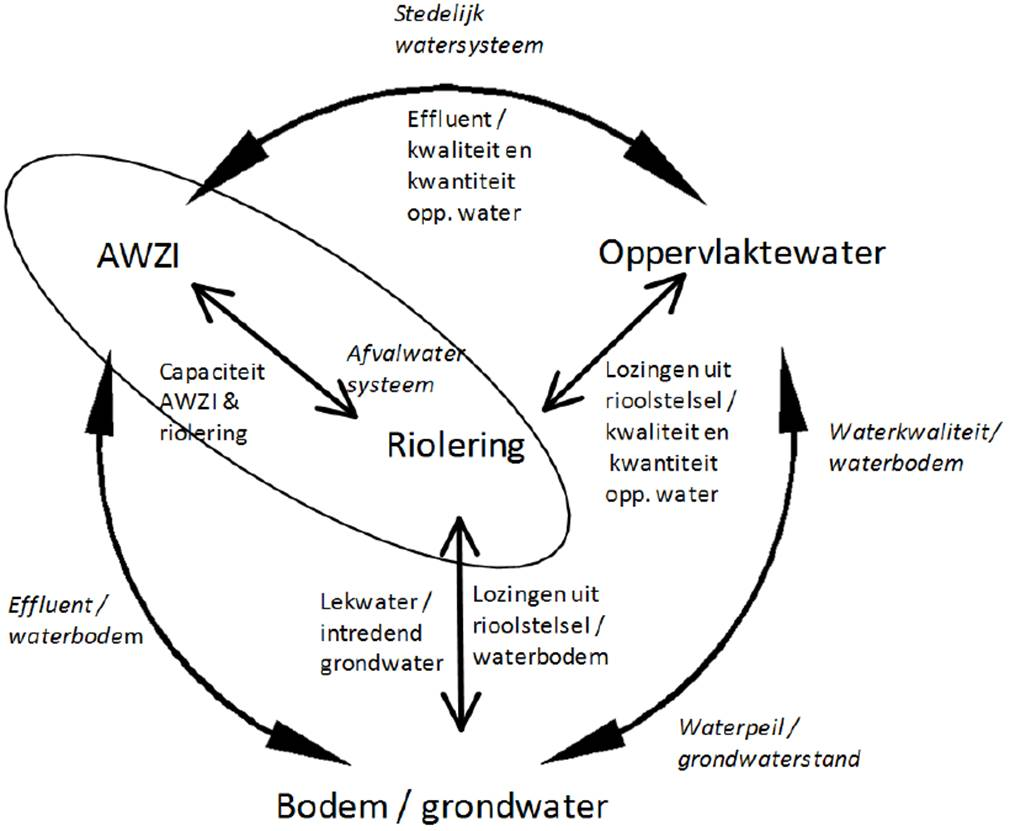 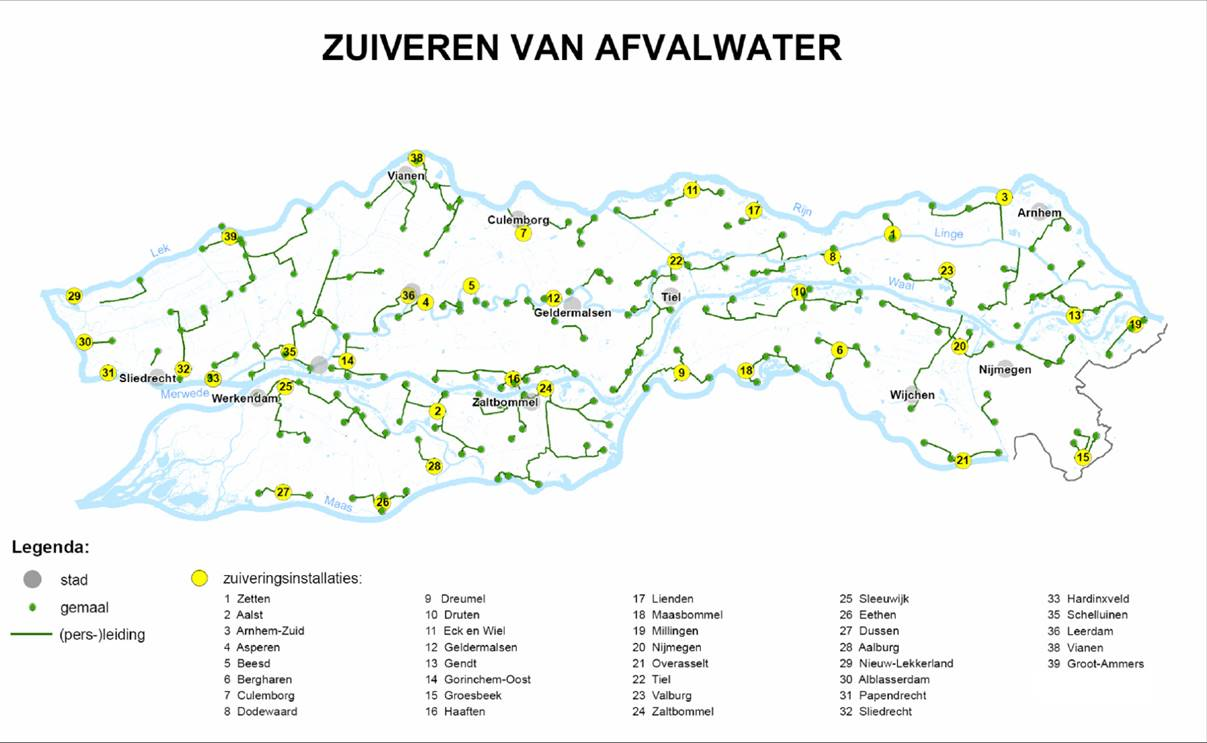 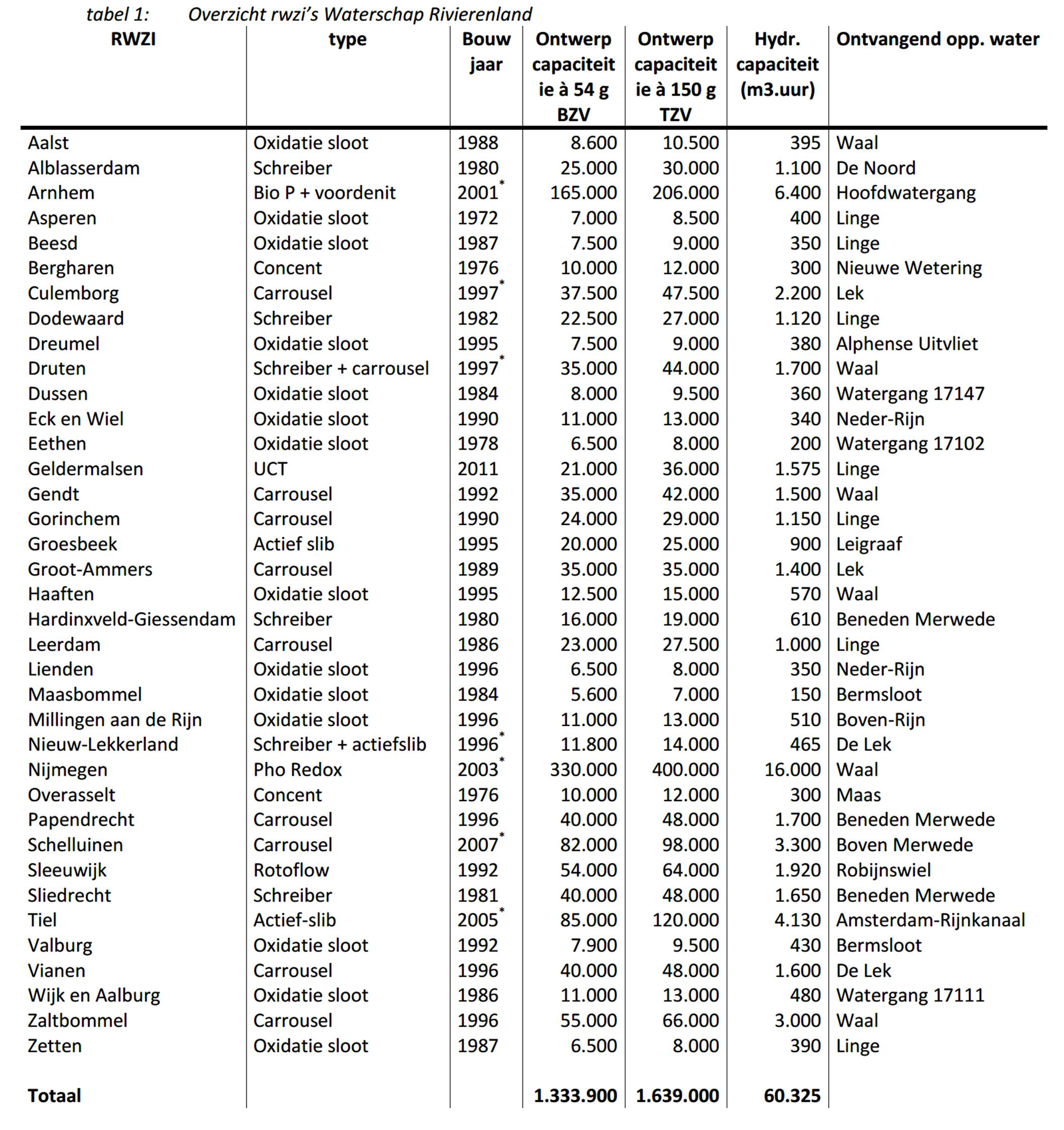 Waterschap Rivierenland:
										Aantal inwoners ca. 1 miljoen 
											-> 1.000.000 ie
										Afvalwaterproductie inwoners  										= 1.000.000 x 10 liter per uur
   		  = 10.000 m³ per uur
Waterketen: historisch perspectief (1)
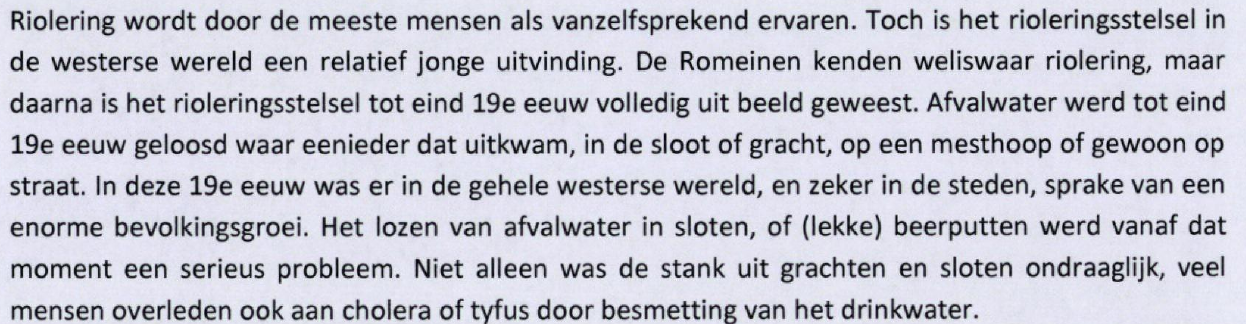 Waterketen: historisch perspectief (2)
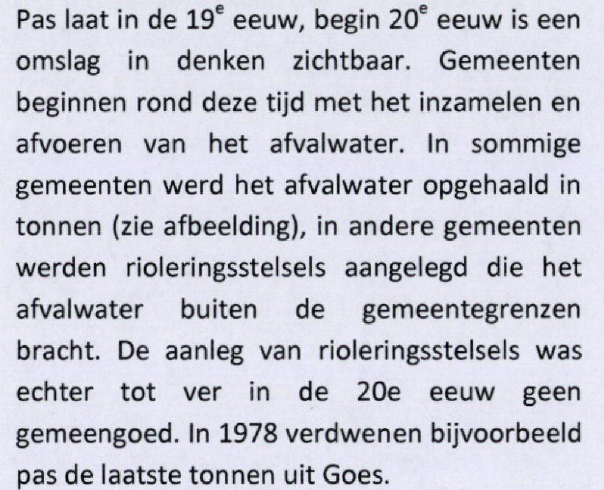 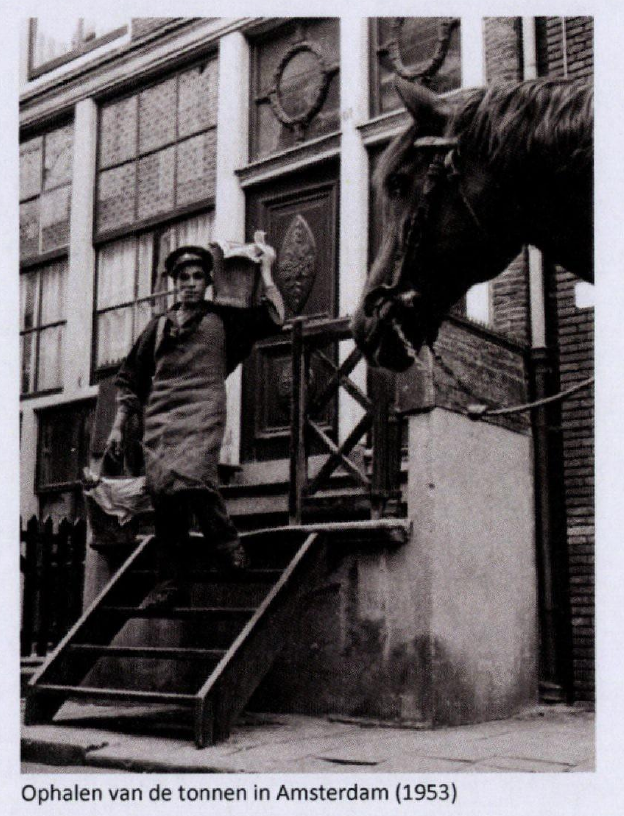 Waterketen: historisch perspectief (3)
Tussen WO I en WO II:	Aanleg eerste rwzi’s, vooral bij grote steden.
						Initiatiefnemers: gemeenten
Rond 1975: Vaststelling Wet verontreiniging oppervlaktewateren (Wvo)
			Taakverdeling v.w.b. afvalwaterzuivering => Provincies 				regelen zuiveringstaak: doen het zelf, stellen zogenaamde
			zuiveringsschappen in of geven taken aan “verbrede” 				waterschappen.
Rond 2000:	Zuiveringstaak wettelijk toebedeeld aan waterschappen.
Waterketen: rioleringszorg gemeente
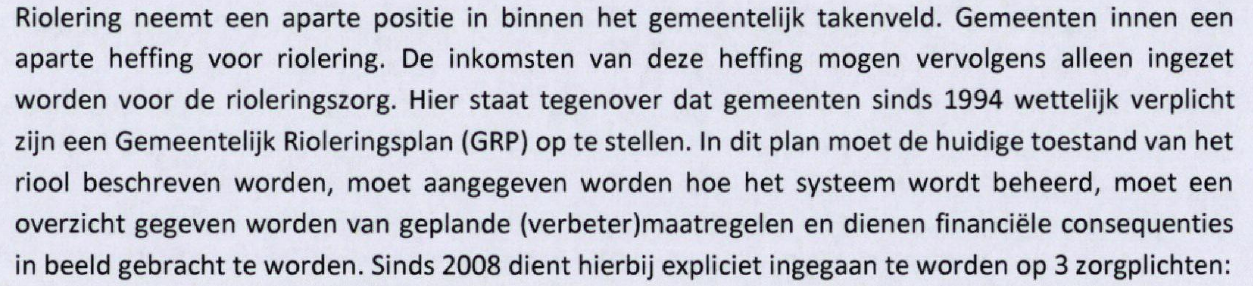 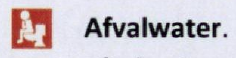 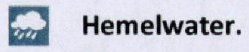 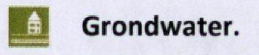 Waterketen: soorten rioolstelsels
Vrij verval:
Gemengd rioolstelsel: afvalwater/hemelwater/grondwater
Gescheiden rioolstelsel: afvalwater en hemelwater/grondwater apart
Verbeterd gescheiden rioolstelsel: First flush uit hemelwaterstelsel
									wordt afgevoerd naar rwzi
Mechanisch:
Drukriolering: afvalwater
Vacuümriolering: afvalwater

VRAAG: Op wat voor rioolstelsel zit jij?
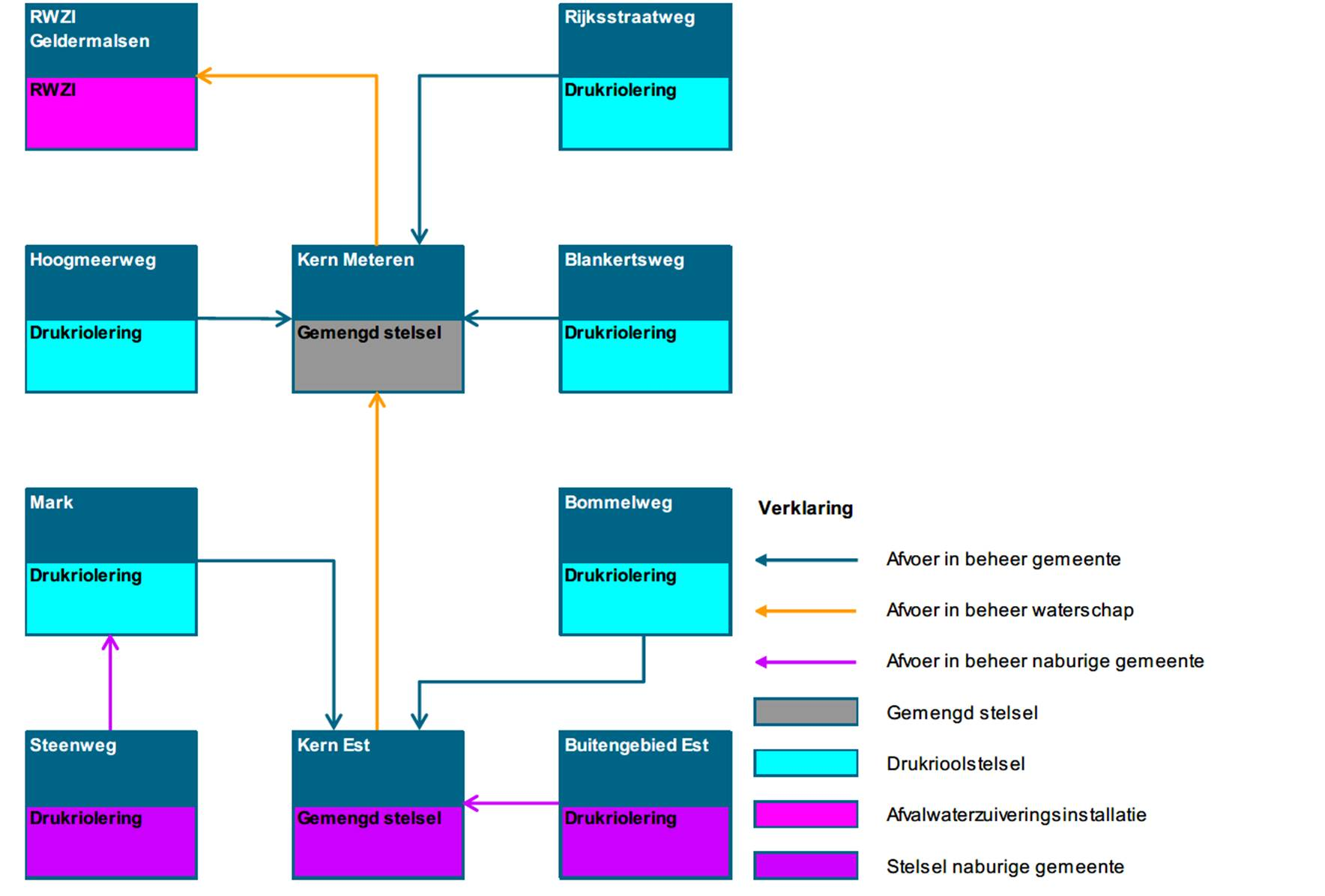 Waterketen: capaciteit rioolstelsel (1)
DWA= droogweerafvoer
rekenregels voor woningen:
10 liter per persoon per uur over een periode van 12 uur per dag
2,5 personen per woning

Voorbeeld: 1.000 woningen = 2.500 personen = 25.000 liter/uur
			=> DWA = 25 m³/uur
Waterketen: capaciteit rioolstelsel (2)
RWA = regenwaterafvoer (= DWA + pompovercapaciteit)
Basis voor berekening:
areaal verhard oppervlak per woning = 150 m²;
de hoeveelheid berging in het rioolstelsel = 7 + 2 mm;
beschikbare poc: 0,7 mm/uur.

Voorbeeld: 1.000 woningen = DWA + (150.000 m² x 0,7 mm) =
			25 + 105 m³/uur => RWA = 130 m³/uur
NB: Dit geldt voor een gemengd rioolstelsel!!
Intermezzo: Wees zuinig met water (1)
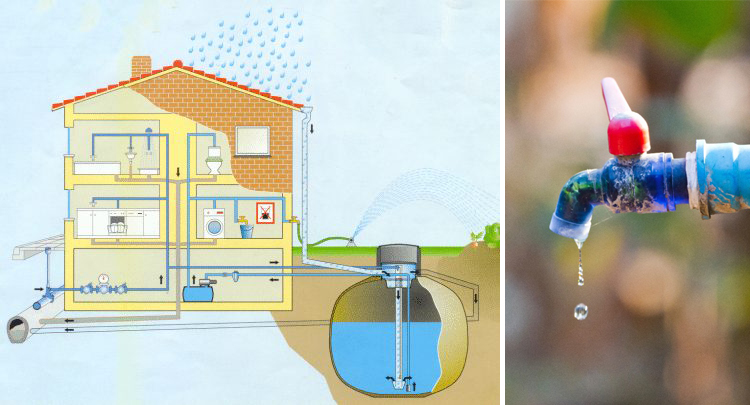 Intermezzo: Wees zuinig met water (2)
GEBRUIK REGENWATER VOOR:	TOILETSPOELING, WASMACHINE, SCHOONMAAK, SPROEI- en GIETWATER in de TUIN

GEBRUIK DRINKWATER VOOR :	BADKAMER (o.a. BAD en DOUCHE), KEUKEN, VAATWASMACHINE

Vraag: Wie weet andere waterbesparende maatregelen voor in huis en tuin?